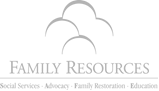 Trauma Informed Care Community DevelopmentCreating Impact: Understanding Adverse Childhood Experiences
VISION : A Community of Healthy Families
Communities, families, business, health care and education – we all win when children develop healthy physical and emotional resilience and become a strong work force for tomorrow. Through understanding of the Adverse Childhood Experiences Study and Trauma Informed Care, we can achieve this vision for our community.
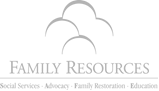 Walking–the-WalkDecember 2008 – 2013  FRI Internal Work
Agency Kick Off Training Tonier Cain/ Dr. Tim Tunner
Agency Wide Fallot & Harris Assessment
Intensive Training - Midwest Trauma Services Network (MTSN)  
Implementation of Internal  Core TIC Team
internal TIC Training Program for all new employees
Adoption of Board Policy Adopting Trauma Informed Care
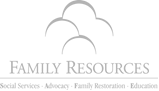 2010 – 2013 Introduction to Community Partners
Juvenile Court /Juvenile Court Judge
DHS SAM
United Way
Health Care Entities
Systems of Care Panels
Volunteers
Area School Districts 
University Partners 
Multiple Community Organizations
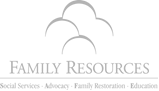 2012 Community Conference
Co-hosted FRI/MTSN Community Conference 

Robert Anda, M.D.
Sandra Bloom M.D.
Frank Grijalva MSPH
Robert Macy Ph.D.
Robert Kinscherff, Ph.D. Esq
Dicki Johnson Macy, Ed.M, LMHC
Lyndra Bills M.D.
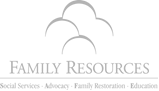 After Awareness Is Created What do I do with this information?
Do One Thing
Not This
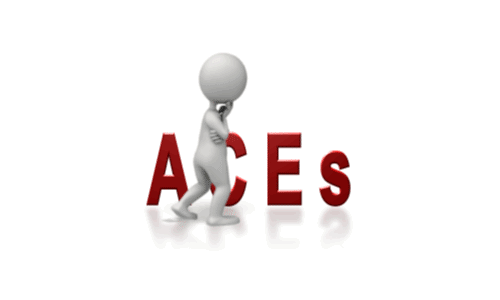 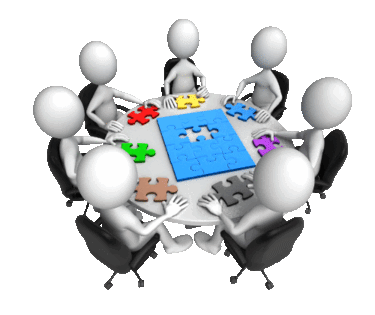 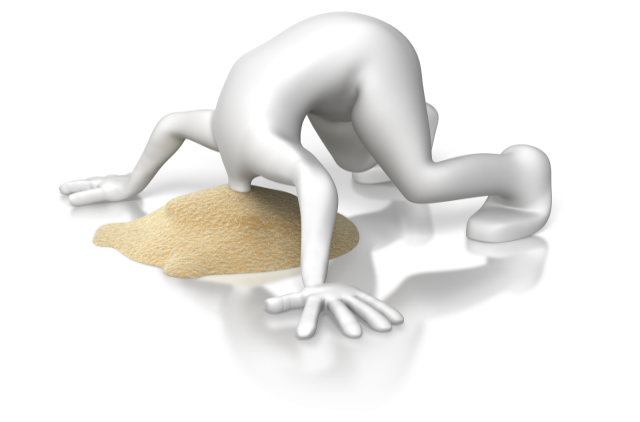 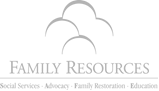 Operationalizing ACES’s
“The information from the ACE study is expressed through the active practice of becoming Trauma Informed” in all we do. 

Frank Grijalva 2012
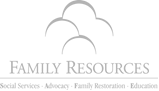 Developing Strategies
No Cost  
Implement TIC Reading Program
Develop Community MOU’s
Introduce ACEs and TIC Concepts at Existing Community Meetings
Develop Organizational Policies
Access Free On-line Trainings 
Develop Community Volunteers
Implement Trauma Screenings
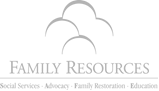 Developing Strategies
Funded
 
Designate Paid Staff to Develop/Implement Organizational  ACEs/TIC Initiatives

Designate Paid Staff to Develop/Implement Community 
	ACEs/TIC Initiatives

Fund Local/State/National  Experts to provide leadership on Organizational or Community Development

Fund internal and external trainings
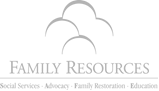 Resource Development
Grants
RFP’s
Civic and Private Group Supporters 
Philanthropic Partners
Business Community
Preparing Community for State or National Grants 
	through Partnerships
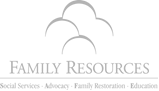 Funders Want to Know Your Planned OutcomesUnique Opportunity to Create United Community Voice
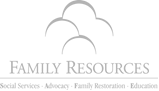 Developing Community Plans & Strategies
Families
Schools
Health Care
Civic Planners
Business
Social Service Organizations
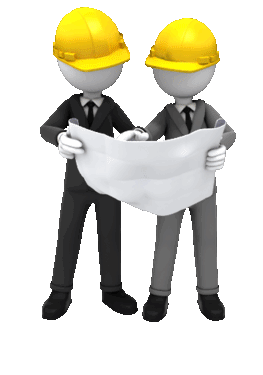 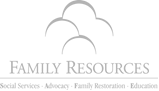 Plans Must Include Basics
Acknowledgement of the Prevalence of Trauma
                                                         Development of TIC Sensitive Policies/Procedures
                                                            Inclusion of Client Voice in all Programs/Services
                                              Coordinated and collaborative services that are informed
			Recognition that the effects of and responses to trauma 
			will vary between diverse populations
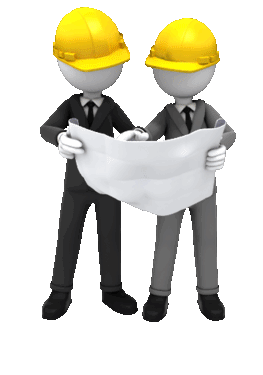 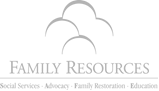 Transforming Community Strategy
Future Intervention
Prevention
Today’s Intervention 
 Reactive
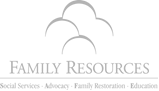 Community Spending  Today
$  Safety Net 			
Services

							
$  Health Benefits/
Low productivity
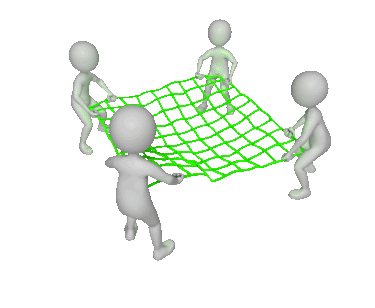 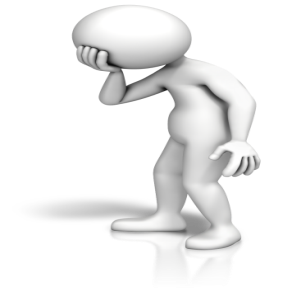 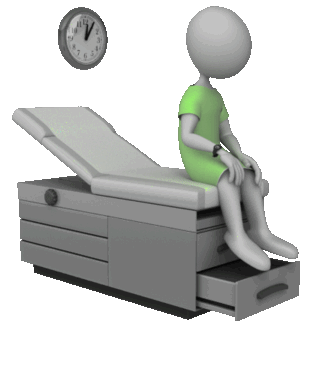 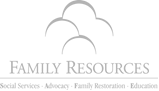 Community Outcomes - ROI
Healthier Families/Reduced Health Care Costs
Higher Graduation Rates
Reduced Need for Basic Assistance Benefits
Reduced Prison/Incarceration 
Reduced Need for Mental Health /Substance Abuse Services
Reduced Need for Emergency & Subsidized Housing
Thriving Business
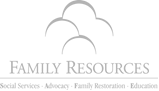 Childhood Adversities – Impact on Community Health
Adverse Childhood Experiences (ACEs Study)

Study conducted from 1995 to 1997 by Anda and Felitti

17,000 Kaiser Permanente HMO members surveyed for childhood exposure to adverse experiences

Findings – Compelling data connecting adverse (traumatic) childhood experiences to poor adult health, life and workforce outcomes
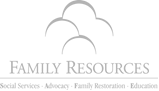 WHAT ARE Adverse Childhood Experiences ACEs ?

Growing up, during your first 18 years of life:

1. Emotional abuse		6. Parental separation/divorce
2. Physical abuse		7. Mother treated violently	
3. Sexual abuse		8. Caregiver drug abuser
4. Emotional neglect	9. Caregiver depression/suicide
5. Physical neglect	 	10. Caregiver incarceration
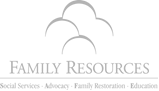 Emotional Consequences of Trauma

Difficulty paying attention and weak memory
Reduced ability to focus, organize or process information
Interference with effective problem solving or planning
Overwhelming feelings of frustration and anxiety
State of hyper-arousal or dissociation
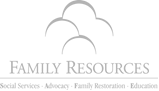 Adverse Childhood Experiences
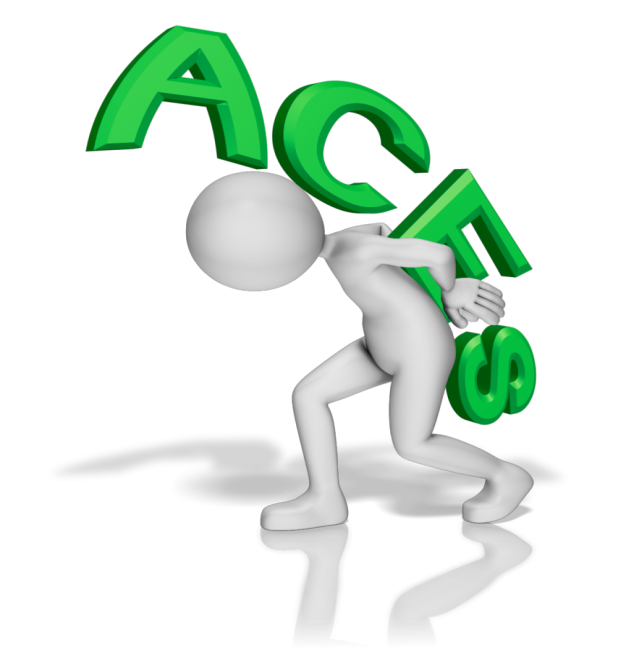 Current Business Investments

UNTREATED CHILDHOOD TRAUMA COST TO EMPLOYERS


Productivity loss resulting from on-the-job employee mental health problems …………....…………….$150 Billion*

Increase to business costs distributed through employer medical plan benefits and absenteeism.
Anxiety and depression …………………..…$125 Billion*
Substance Abuse ……………………….…….$246 Billion*

*(American Psychological Association Practice Organization 2008)
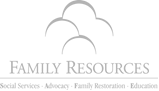 How Do We Know This Works? Evidence?
Progressive Strategies that Work!
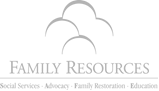 American Courtesy of the Washington State Family Policy Council, 
http://www.fpc.wa.gov/publications/How-To.Community.Capacity.2011.pdfc
Community Effort
How to get from Here to There?


We need to shift Gears

Today                               Tomorrow


 Static                                   Progressive
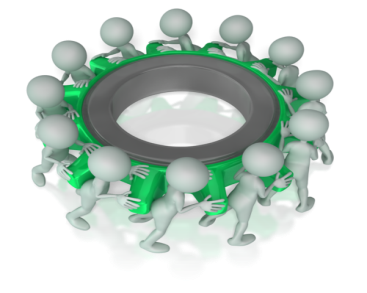 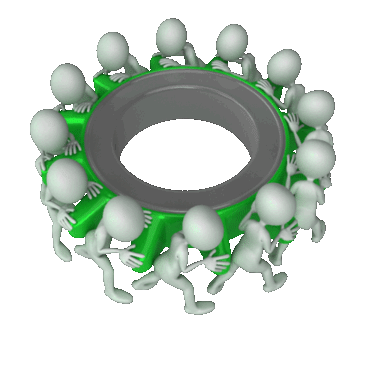 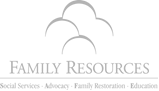 VISION : A Community of Healthy Families
Communities, families, business, health care and education – we all win when children develop healthy physical and emotional resilience and become a strong work force for tomorrow. Through understanding of the Adverse Childhood Experiences Study and Trauma Informed Care, we can achieve this vision for our community.
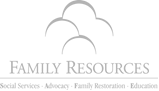 Family Resources is looking for
Community Investment Partners. 

Will you invest?
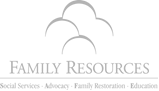 Thank You
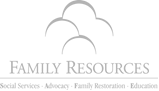 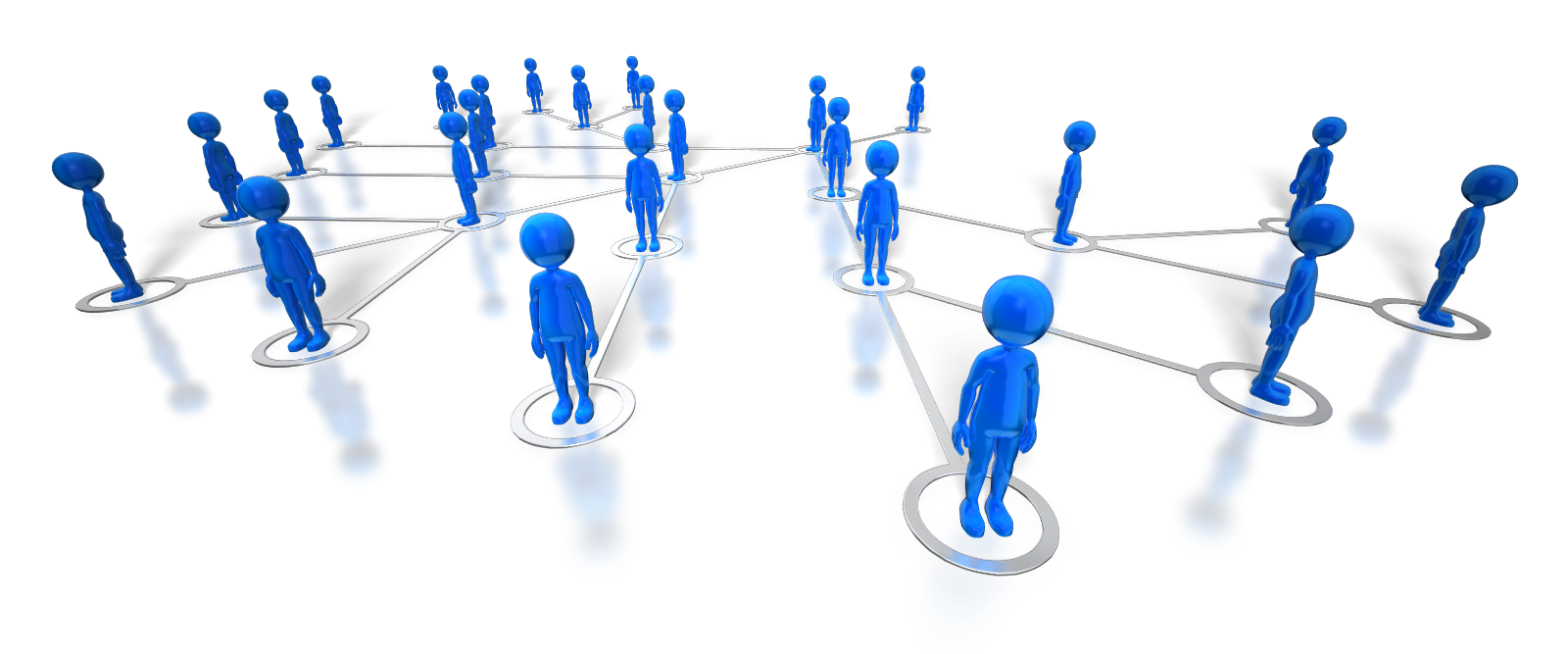